Fig. 1 US immigration convictions, 1992–2014.
Note: This figure does not include the petty offence convictions that ...
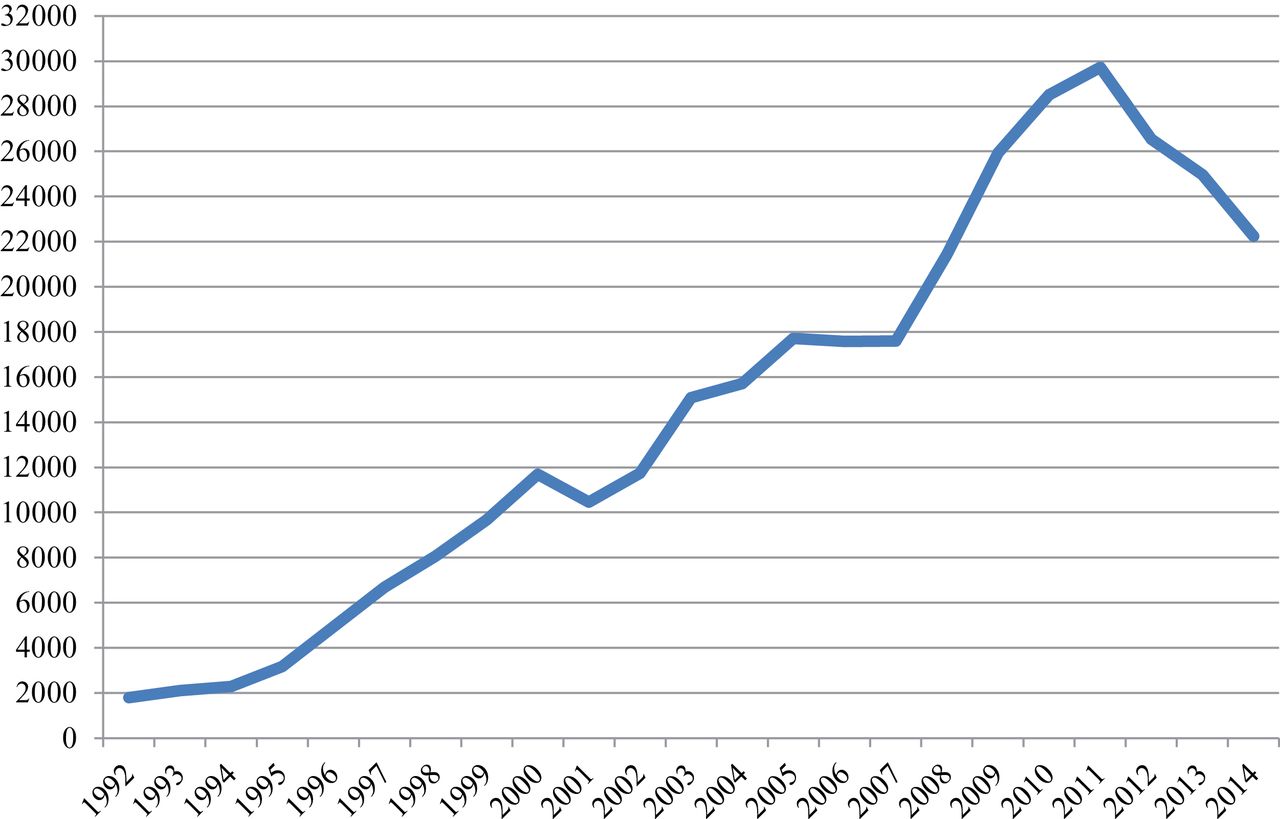 Br J Criminol, Volume 57, Issue 1, January 2017, Pages 112–131, https://doi.org/10.1093/bjc/azv105
The content of this slide may be subject to copyright: please see the slide notes for details.
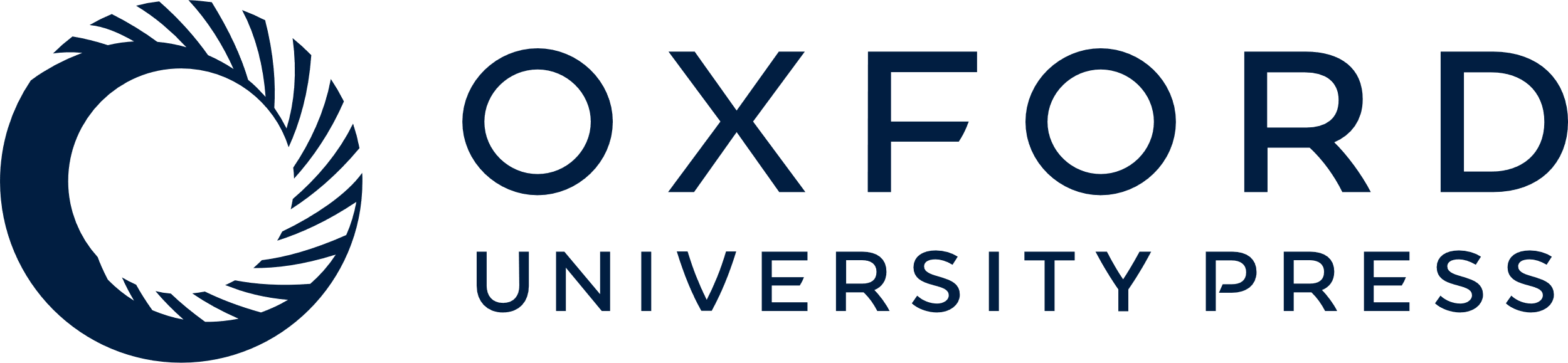 [Speaker Notes: Fig. 1 US immigration convictions, 1992–2014.
Note: This figure does not include the petty offence convictions that likely total upwards of 60,000 annually since Operation Streamline became established in multiple sites.


Unless provided in the caption above, the following copyright applies to the content of this slide: © The Author 2015. Published by Oxford University Press on behalf of the Centre for Crime and Justice Studies (ISTD). All rights reserved. For permissions, please e-mail: journals.permissions@oup.com]
Fig. 2 Southwestern drug and immigration convictions, 1992–2014.
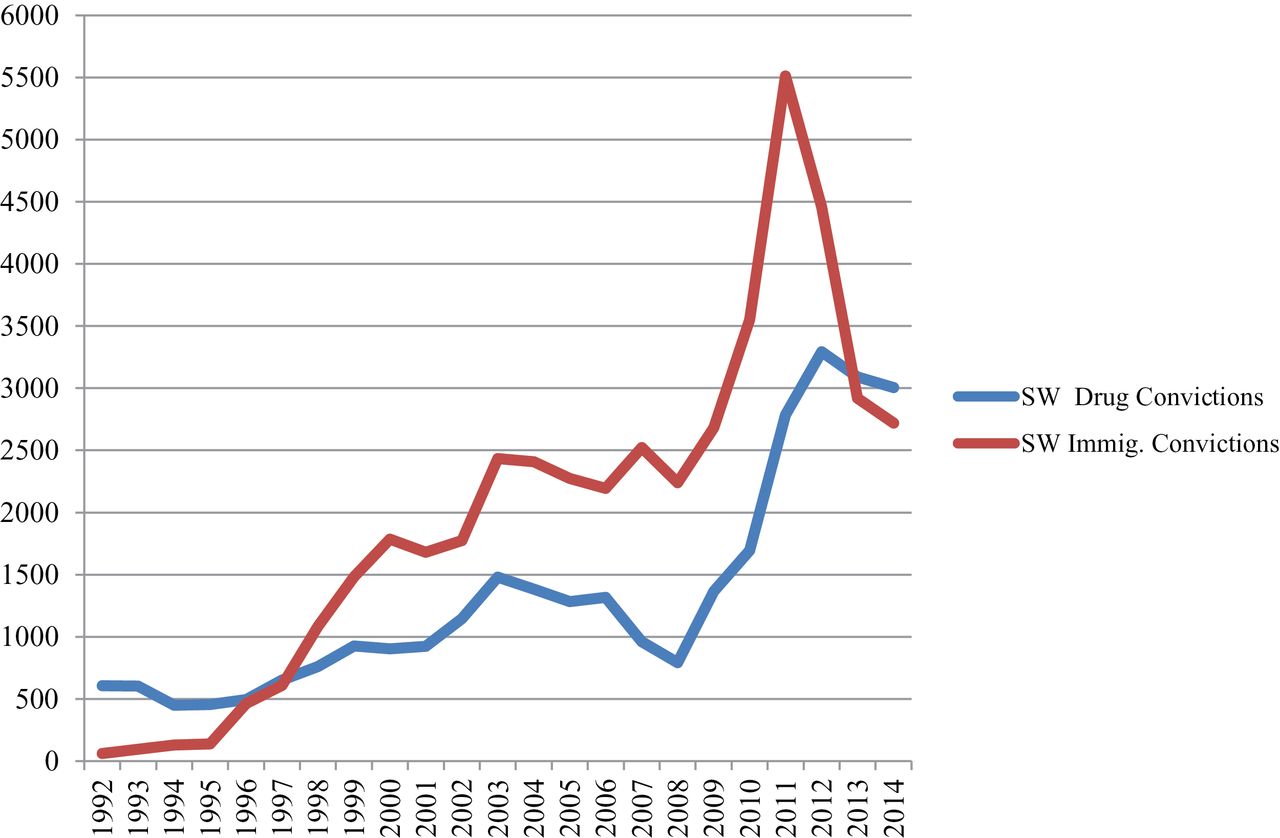 Br J Criminol, Volume 57, Issue 1, January 2017, Pages 112–131, https://doi.org/10.1093/bjc/azv105
The content of this slide may be subject to copyright: please see the slide notes for details.
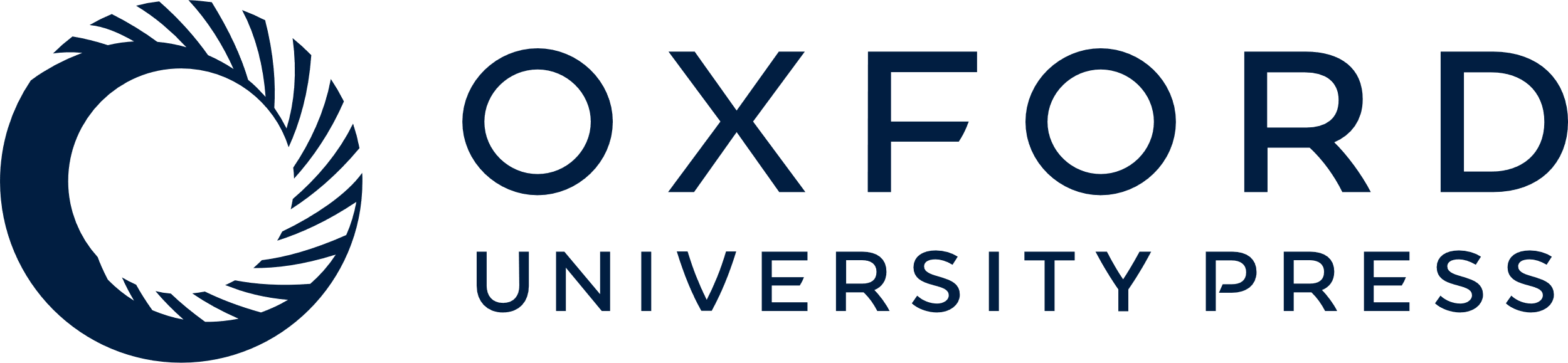 [Speaker Notes: Fig. 2 Southwestern drug and immigration convictions, 1992–2014.


Unless provided in the caption above, the following copyright applies to the content of this slide: © The Author 2015. Published by Oxford University Press on behalf of the Centre for Crime and Justice Studies (ISTD). All rights reserved. For permissions, please e-mail: journals.permissions@oup.com]
Fig. 3 Drug trafficking and possession convictions in Southwestern District, 1992–2014.
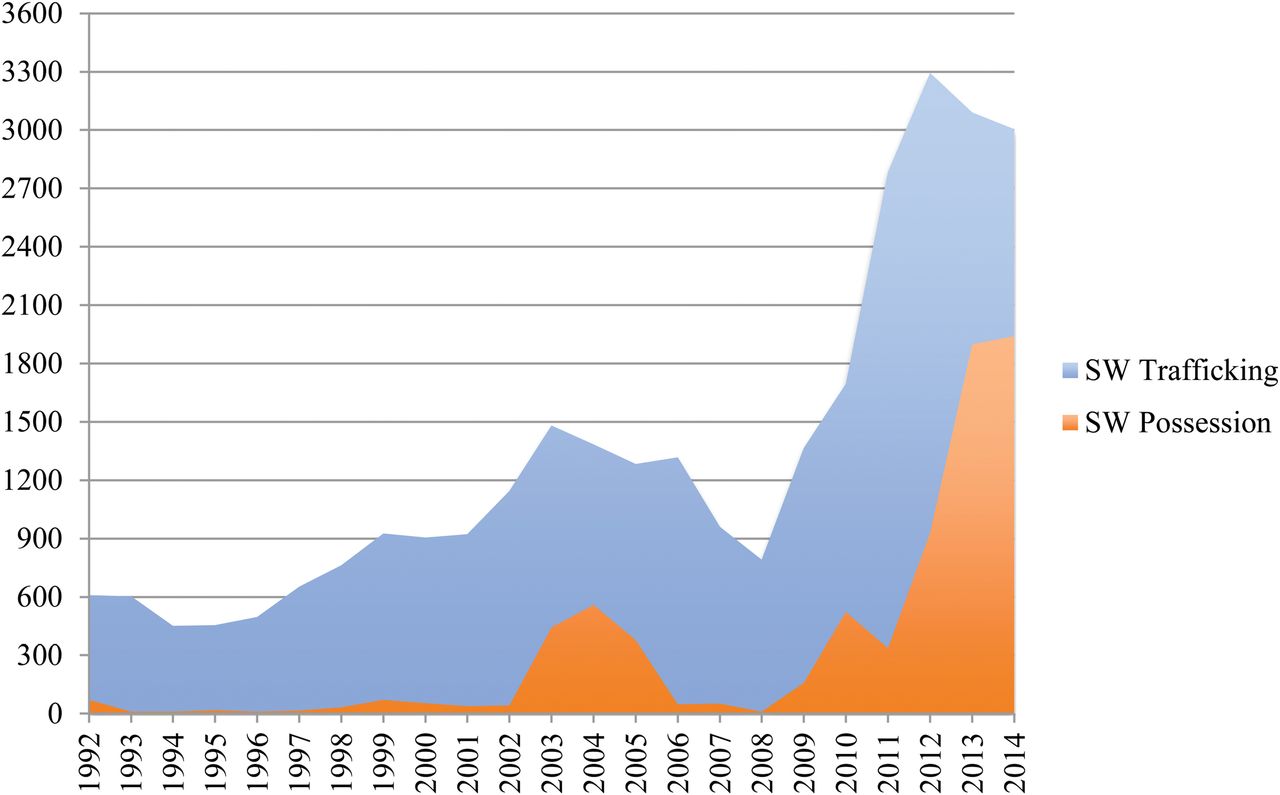 Br J Criminol, Volume 57, Issue 1, January 2017, Pages 112–131, https://doi.org/10.1093/bjc/azv105
The content of this slide may be subject to copyright: please see the slide notes for details.
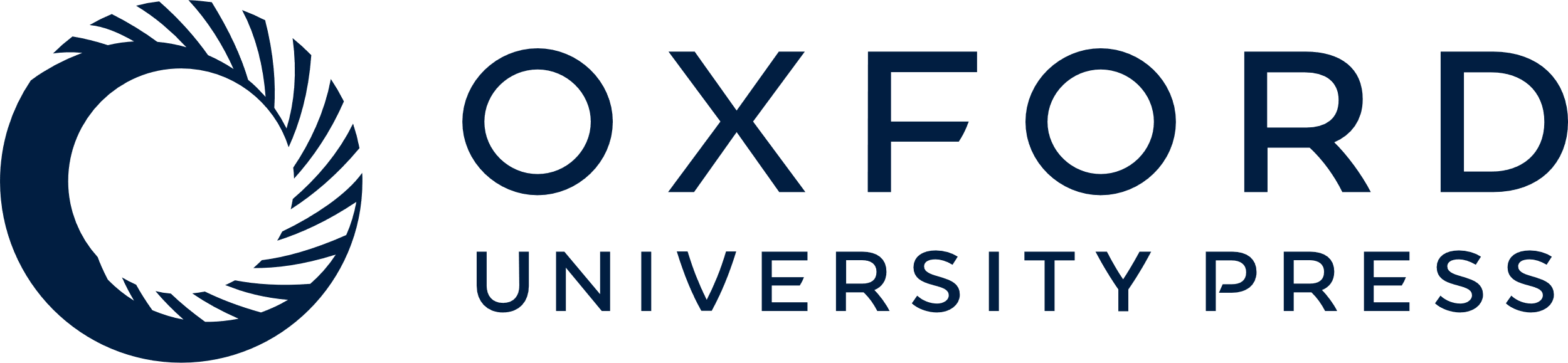 [Speaker Notes: Fig. 3 Drug trafficking and possession convictions in Southwestern District, 1992–2014.


Unless provided in the caption above, the following copyright applies to the content of this slide: © The Author 2015. Published by Oxford University Press on behalf of the Centre for Crime and Justice Studies (ISTD). All rights reserved. For permissions, please e-mail: journals.permissions@oup.com]